Johannes E.G. (Hans) van Leuven
Project Manager, Business Partner for Supplier Quality, NPI Lead ,Supply Chain Management, Lead-Auditor

Years of experience in industry
Hans van Leuven is a Supply Chain Management and NPI professional with over 20 years of program management for complex integrated and regulated products. Working for Océ (Canon Company) on the industrialization of Complex Printers and more recently at Philips Health-Tech division, Hans has amassed knowledge across many countries and cultures needed to be successful in this function.
Hans has been involved in many NPI and Supply Chain Management projects including arranging sourcing, contracts, and service level agreements. Teamed up and gave direction with suppliers in >20 countries with the last >15 years focused in greater Europe, US also in Asia. His key strengths include process improvement, time to market, strong analytical and intercultural skills. Since 2 year also acting as a Lead-auditor auditing ISO 9001 and ISO13485. 
At Philips, Hans has finalized the Industrialization plans, supply chain setup, contract and deliverables according to ISO13485:2016 new QMS. Program was a Software proposition for a Health data platform using a smart connected IoT device. Embedded software was outsourced as well as the data management and the App. Total overview and Industrialization was managed within the project. The new portfolio industrialization included working  with new suppliers in EU and CN for the first time realizing, co-designing and documenting ISO13485 compliant devices.
Hans comes with a BSc. in Mechanics from Fontys University Applied Science, Specialization: computer aided manufacturing. He has a 2016 Lead-Auditor Medical ISO13485 and ISO9001 certificate by Philips. During 2014-2017  he has attended more then 30 trainings on regulated Consumer lifestyle and Medical industry. Between 2000 to 2010, Hans completed Coaching and self-reflection courses, six sigma, lean trainings, strategic suppliers selection. During 2000 Manufacturing Excellence program by KPMG, a Lean on the job, training program where he was responsible for the quality team. Before 2000 technical and strategic sourcing trainings many technical fields. personality, not to formal but can be formal. Can boost self confidence level of a local factory and people while controlling the risk level.
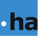 Johannes E.G. (Hans) van Leuven | Business Partner for Supplier Quality and Supply Chain, Program management +31620707830